Hydroacoustic modeling in a rapidly evolving Arctic Ocean
S. M. Niklasson1,2, M. Veneziani1, C. A. Rowe1, P. F. Worcester3, M. A. Dzieciuch3, S. L. Bilek2, S. F.  Price1, A. F. Roberts1
1Los Alamos National Laboratory, 2New Mexico Tech, 3Scripps Institution of Oceanography
P1.3-515
The acoustic environment of the Arctic Ocean in changing rapidly.
We evaluate the Energy Exascale Earth System Model’s (E3SM) ability to reproduce travel times in the Canada Basin, Western Arctic Ocean, measured by the 2016 – 17 Canada Basin Acoustic Propagation Experiment (CANAPE).
1)
3)
2)
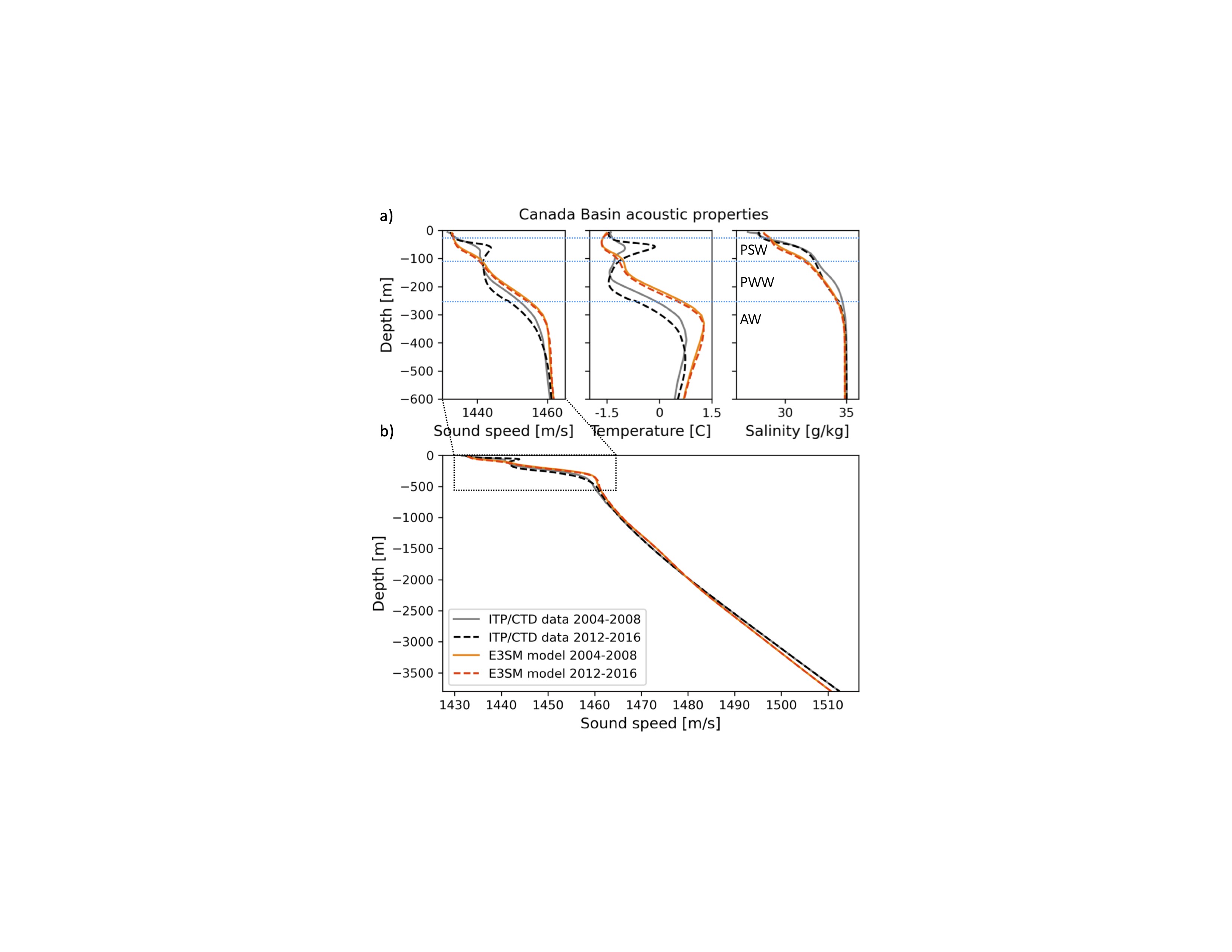 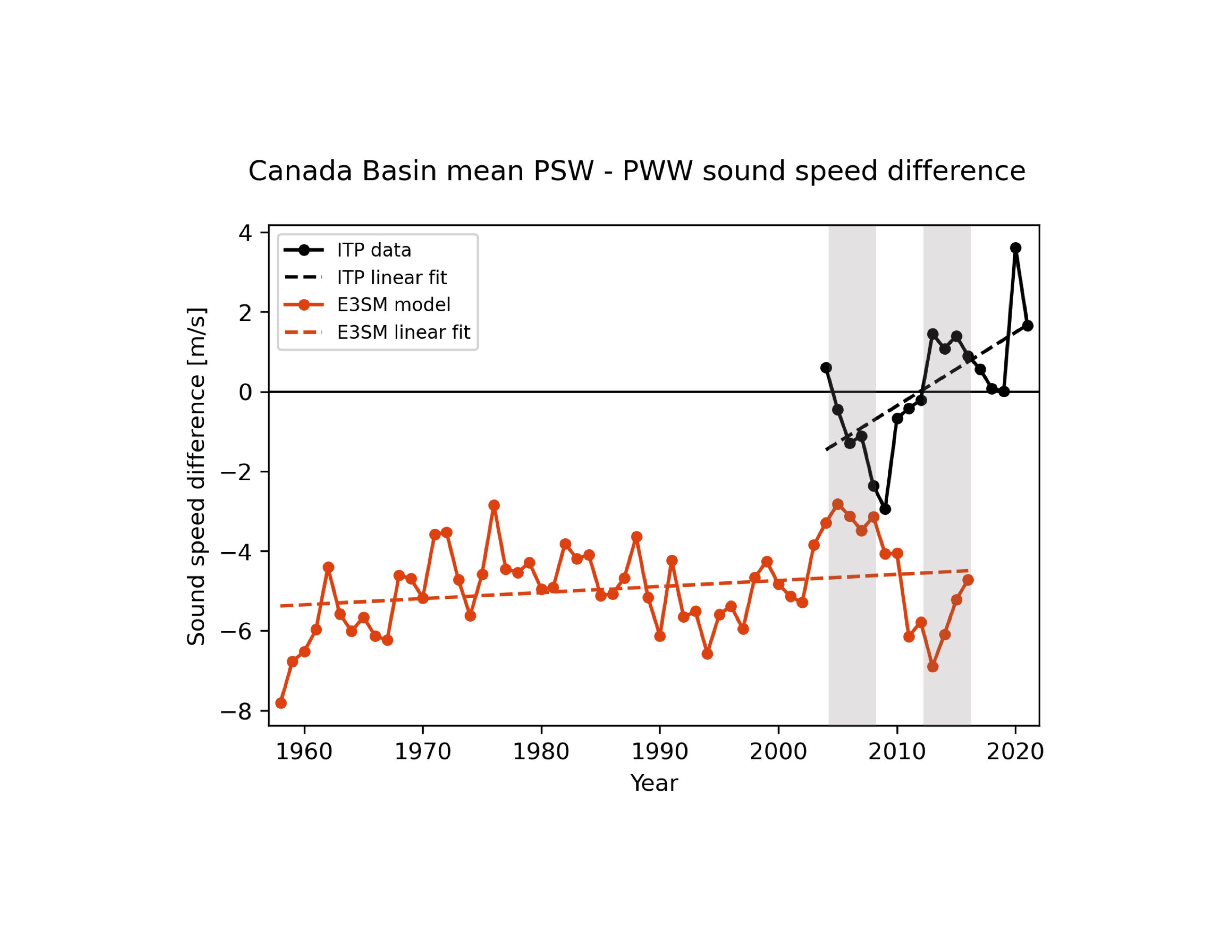 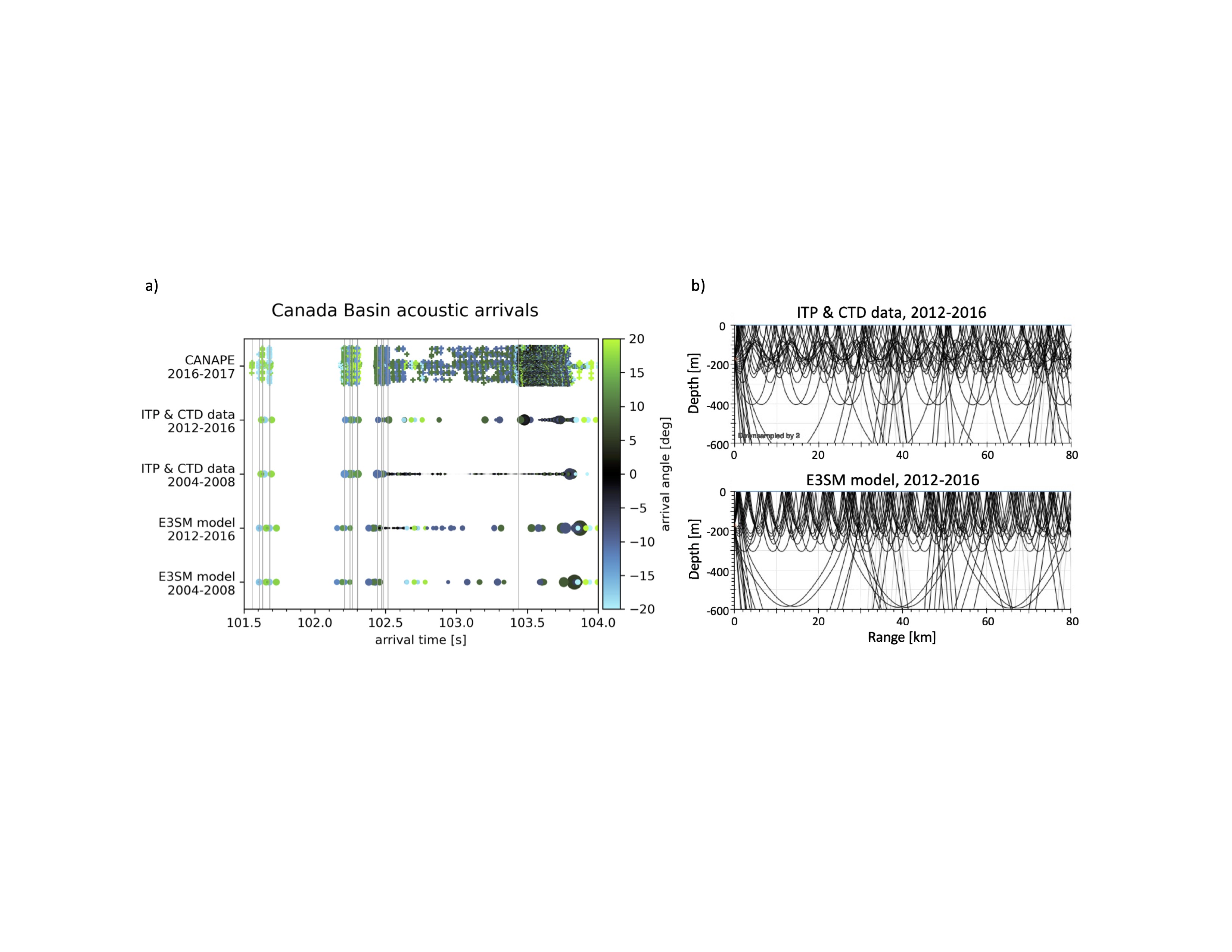 ducted arrivals
E3SM temperature and salinity profiles produce sound speed profiles similar to ice-tethered profiler (ITP) data profiles but lacking a subsurface sound speed minimum (1). Acoustic travel times are likewise similar for E3SM, ITP data, and CANAPE, but E3SM does not predict ducted arrivals (2). With rapid warming and freshening of the Arctic Ocean leading to enhanced ducting (3), improvements must be made to E3SM to accurately represent this behavior.
LA-UR-23-25154